Day 27
Non-parametric Filters: Particle Filters
1
3/13/2012
Particle Filter
Kalman-like filter – all densities are Gaussian
histogram filter – represent density as histogram over the entire domain of the state
particle filter – represent density as a (large) set of samples drawn from the density
samples are called particles


each particle                          is a concrete instantiation of the state at time t
2
3/13/2012
Particle Filter
3
3/13/2012
Particle Filter Localization
consider a robot moving down a hall equipped with a sensor that measures the presence of a door beside the robot
the pose of the robot is simply its location on a line down the middle of the hall
the robot starts out having no idea how far down the hallway it is located
robot has a map of the hallway showing it where the doors are
4
3/13/2012
Particle Filter Localization
the robot starts out having no idea how far down the hallway it is located
particles with equal weights are randomly drawn from a uniform state density
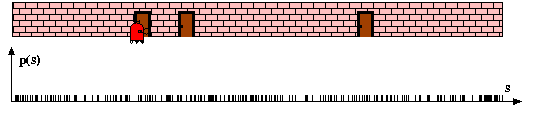 height of particle is proportional to its weight
 the weights are called importance weights
5
3/13/2012
Particle Filter Localization
because the robot is beside a door, it has a measurement
it can incorporate this measurement into its state estimate
particles are reweighted based on how consistent each particle is with the measurement
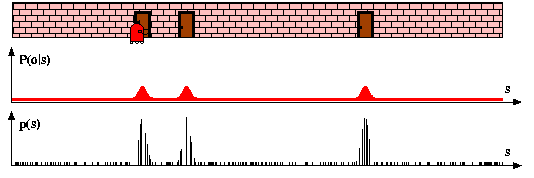 low weight
low weight
low weight
6
3/13/2012
Particle Filter Localization
the existing particles are resampled with replacement where the probability of drawing a particle is proportional to its importance weight
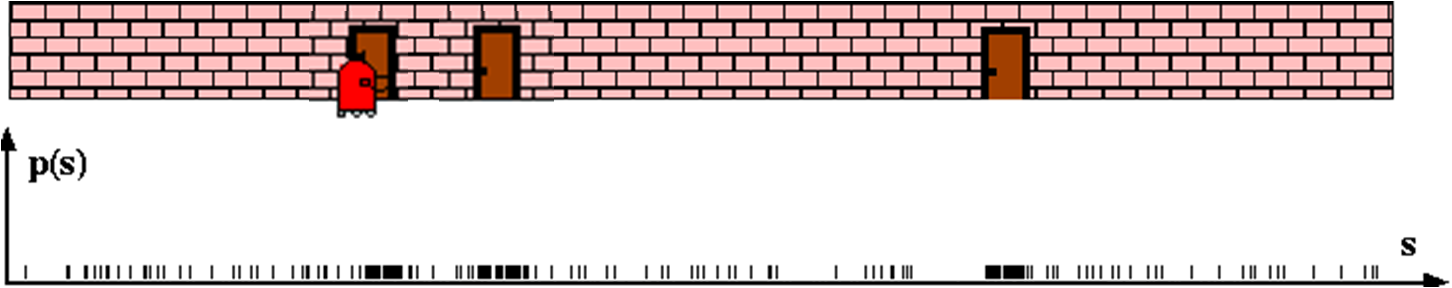 resampling produces a set of particles with equal importance weights that  approximates the density
 the resampled set usually contains many duplicate particles (those with high  importance weights)
 the resampled set will be missing many particles from the original set (those  with low importance weights)
7
3/13/2012
Particle Filter Localization
the particles are projected forward in time using the motion model
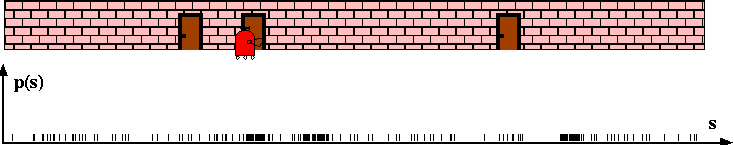 8
3/13/2012
Particle Filter Localization
because the robot is beside a door, it has a measurement
it can incorporate this measurement into its state estimate
particles are reweighted based on how consistent each particle is with the measurement
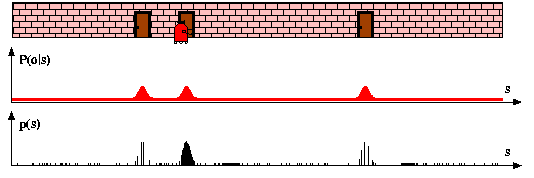 9
3/13/2012
Particle Filter Localization
the existing particles are resampled with replacement where the probability of drawing a particle is proportional to its importance weight
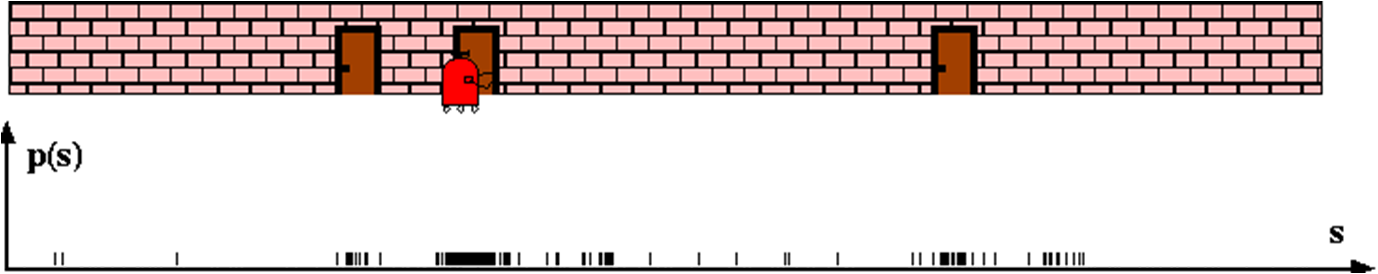 10
3/13/2012
Particle Filter Localization
the particles are projected forward in time using the motion model
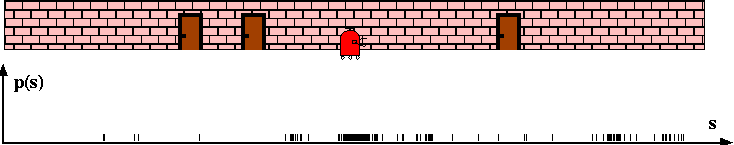 11
3/13/2012
Particle Filter Localization Algorithm
algorithm  pf_localization(                  )
             empty set
for m = 1 to M 
              sample_motion_model(          )
              measurement_model(              )
 
endfor
      resample (    )
return
set of particles
control input
measurement
map
12
3/13/2012
Resampling Algorithm
algorithm  resample(     )
for m = 1 to M 
     draw i with probability 
     add       to 
endfor
return
13
3/13/2012
Drawing Particles
compute this
then this
then generate M random number uniformly distributed between 0 and 1
14
3/13/2012
Drawing Particles
find the first normalized sum
entry that this is less than
this algorithm is known as “roulette wheel sampling/selection”
 inefficient as it requires generating M random numbers and M binary searches
 “stochastic universal sampling” is often used instead
15
3/13/2012
Sampling Variance
an important source of error in the particle filter is the variation caused by random sampling
whenever a finite number of samples is drawn from a probability density, the statistics extracted from the samples will differ slightly from the statistics of the original density
e.g., if you draw 2 samples from a 1D Gaussian and compute the mean and variance you will probably get a different mean and variance from the original probability density
however, if you draw 100 samples then the mean and variance will probably be very close to the correct values
16
3/13/2012
Sampling Variance
17
3/13/2012
Resampling Issues
there are many issues related to resampling and how to perform good resampling
notice that resampling as we have described it causes some particles to be eliminated and some to be duplicated
continuous resampling will eventually cause all of the particles to be duplicates of a small number of states
some PF implementations will add a small amount of noise to the particles so that they are not exact duplicates
18
3/13/2012
Particle Deprivation
it may happen that there are no particles near the correct state
this can happen because of the variance in random sampling
an unlucky series of random numbers can wipe out all of the particles near the correct state
when this occurs the filter estimate can become arbitrarily incorrect
occurs mostly when the number of particles is too small for the dimensionality of the state
19
3/13/2012